CS 171
Introduction to Artificial Intelligence
Discussion Session
Probability and Bayesian Networks
Credit to: Yue Yu
Bayes Rule
P(B|A) = P(A|B)P(B)/P(A)
How do we obtain Bayes rule from the product rule?
Product Rule
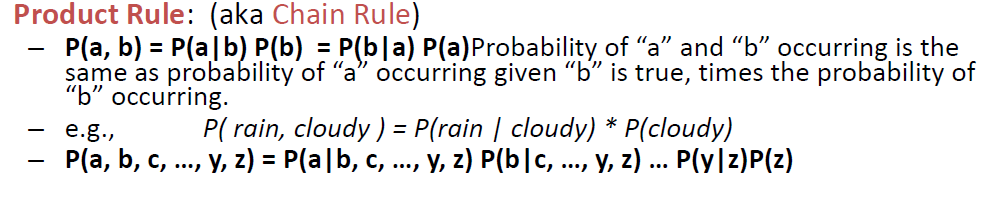 Ch 13 Slides - Prof Lathrop
Sum Rule
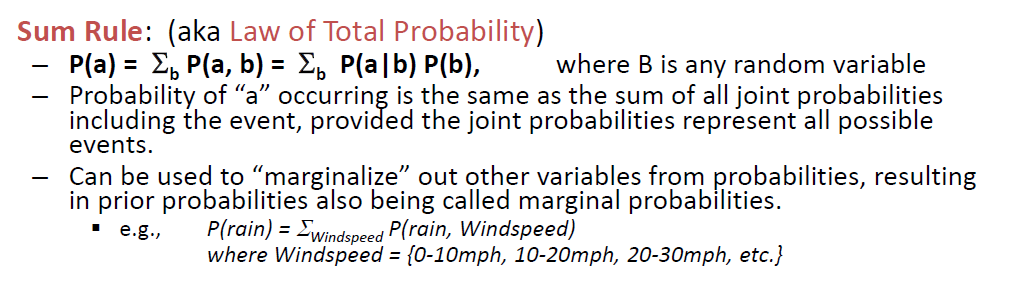 Ch 13 Slides - Prof Lathrop
Homework Chapter 13
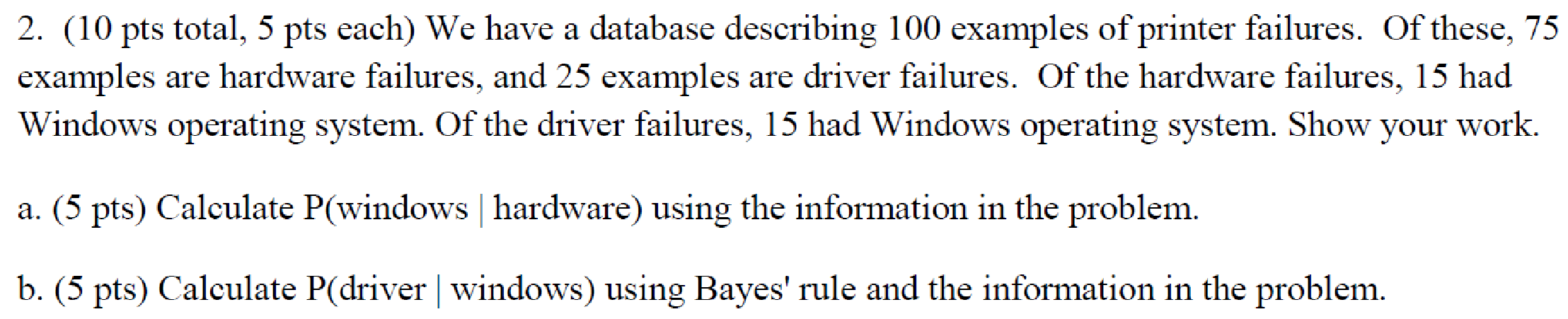 Solution
P(Windows | Hardware) = 15/75 = 0.2

P(Hardware | Windows) = (0.25 x 0.6) / (0.25 x 0.6 + 0.75 x 0.2)
					     = 0.5
Homework Chapter 13
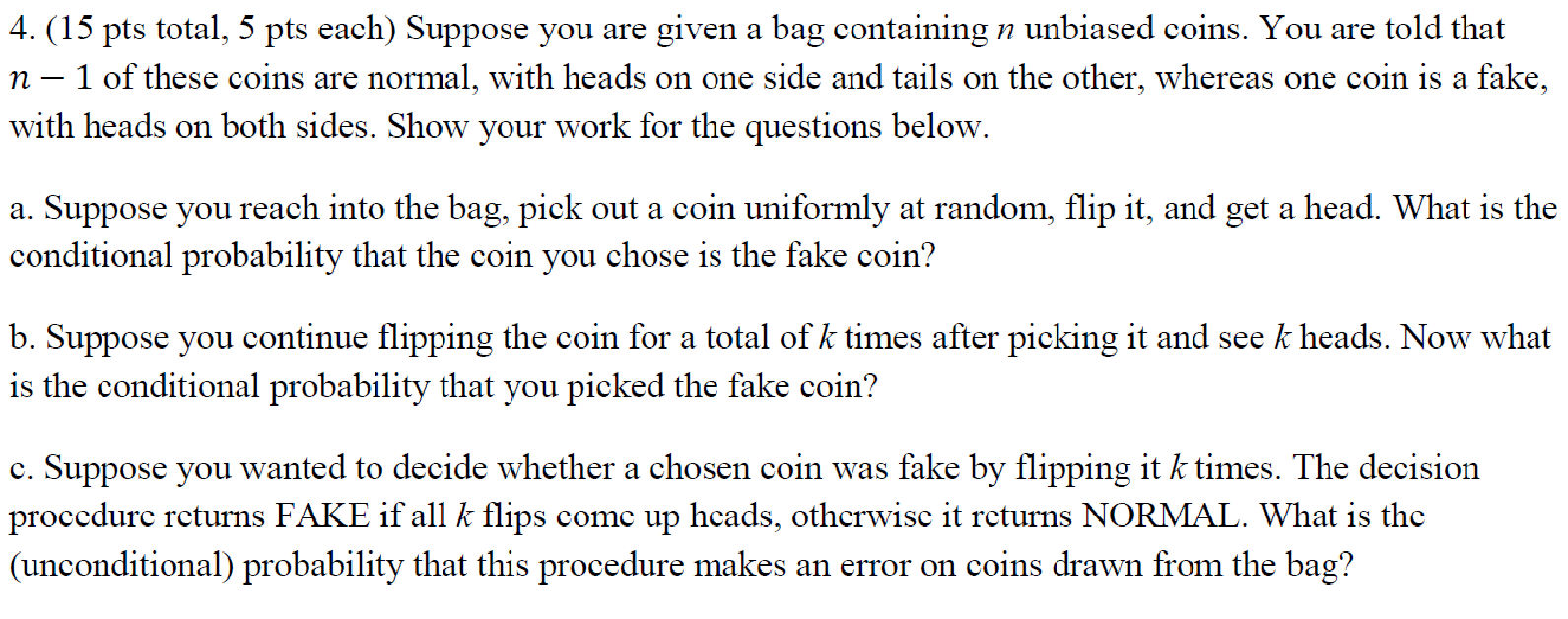 Solution
P(fake | heads) = P(heads | fake) P(fake) / P(heads)= P(heads | fake) P(fake) / [ P(heads | fake) P(fake) + P(heads | −fake) P(−fake) ]= 1 * (1/n) / [1 * (1/n) + 0.5 * (n−1) / n ]= 2 / (n+1)
P(fake | k_heads) = P(k_heads | fake) P(fake) / P(k_heads)= P(k_heads | fake) P(fake) / [ P(k_heads | fake) P(fake) + P(k_heads | −fake) P(−fake) ]= 1 * (1/n) / [1 * (1/n) + 2−k * (n−1) / n ]= 2k / (2k+n−1)
The procedure makes an error only if a normal coin is drawn and all k flips come up heads.P(k_heads, −fake) = P(k_heads | −fake) P(−fake) = (n−1) / n2k
Bayesian Networks
Bayesian Networks
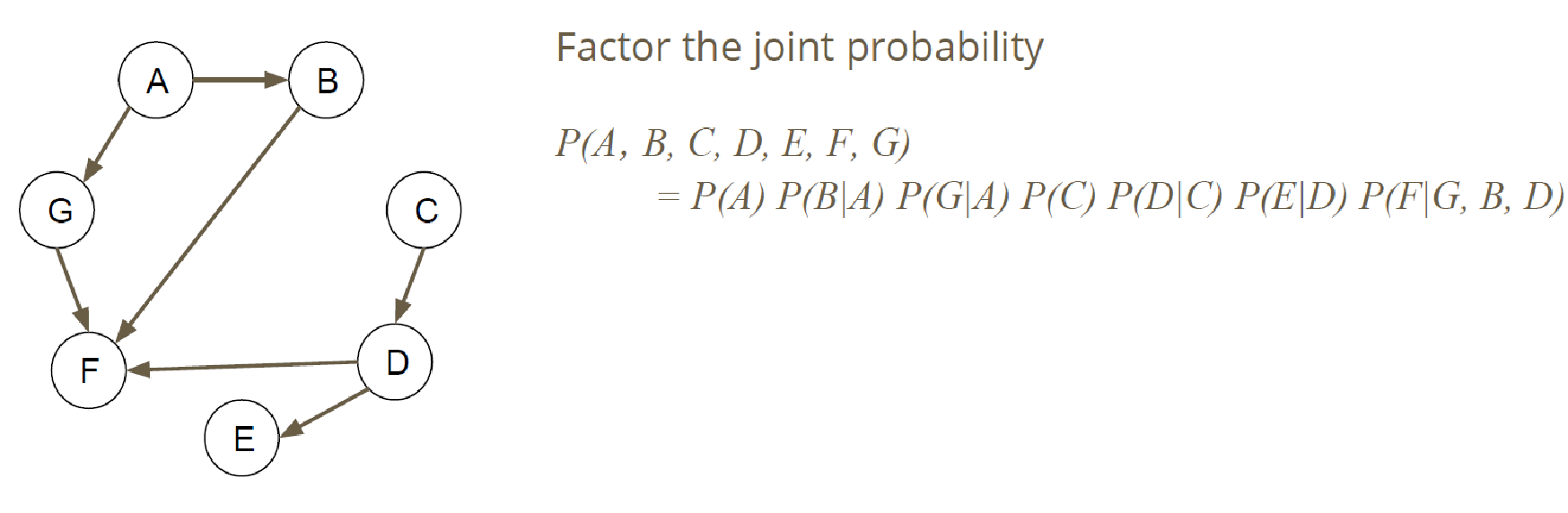 Bayesian Networks
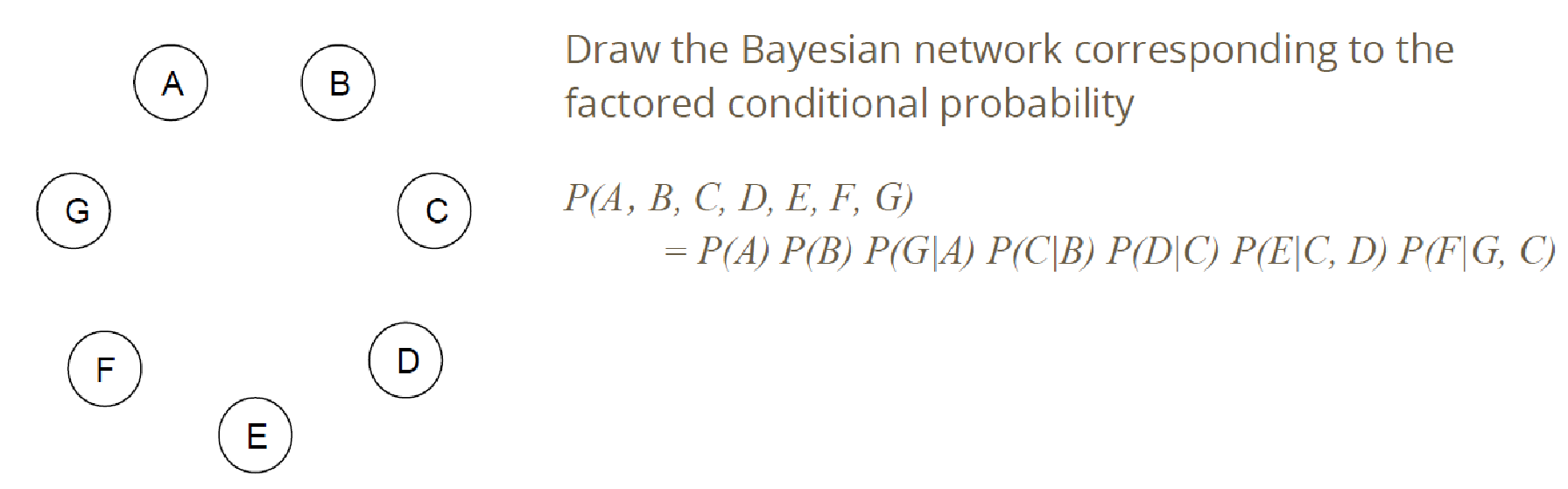 Bayesian Networks
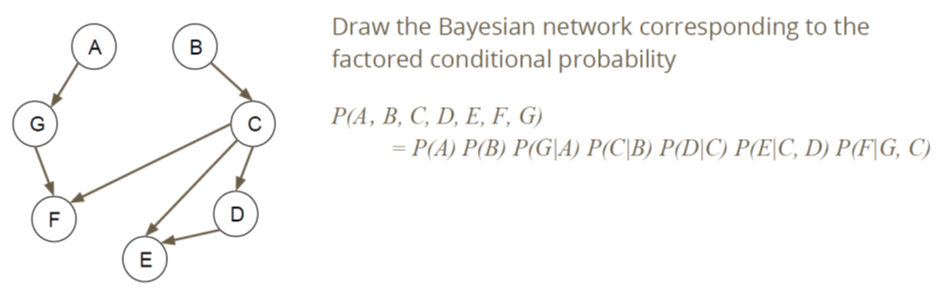 Questions?
Any other questions